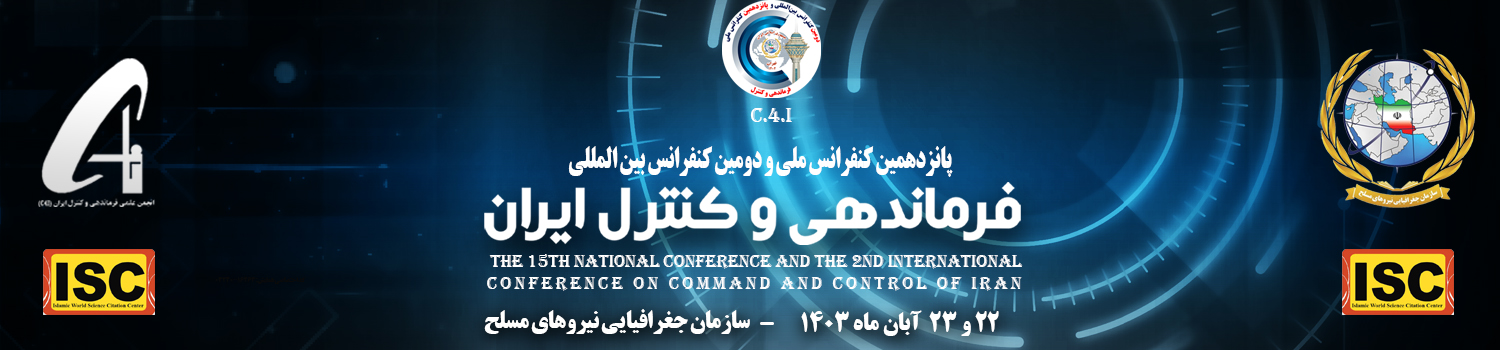 عنوان مقاله (B Titr 45 pt)
نام و نام خانوادگی نویسنده اول1 ، سایر نویسندگان2 (B Titr 36 Bold) 
 
1- مشخصات نویسندگان: مرتبه علمی و دانشگاه (B Titr 28 Bold)
چکیده
بحث و نتایج
متن چکیده  (B Zar 28)
متن بحث و نتایج(B Zar 28)
مقدمه
متن مقدمهB Zar 28) )
روش تحقیق
نتیجه گیری
متن نتیجه گیری  (B Zar 28)
متن روش تحقیق B Zar 28))
منابع:
متن منابع B Zar 28))